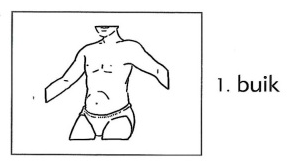 ui
/ui/